West Africa
NMME MAY IC and JUNE IC   JAS FCST  MAPS
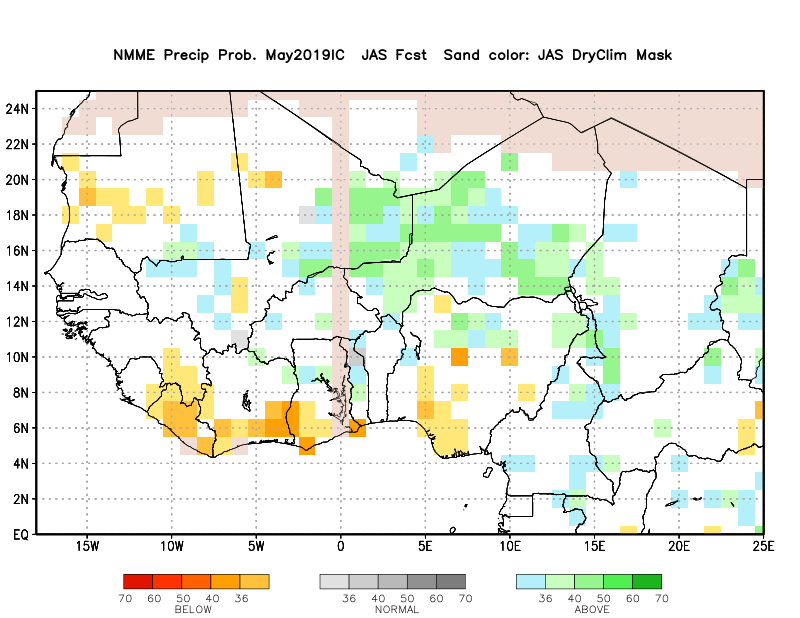 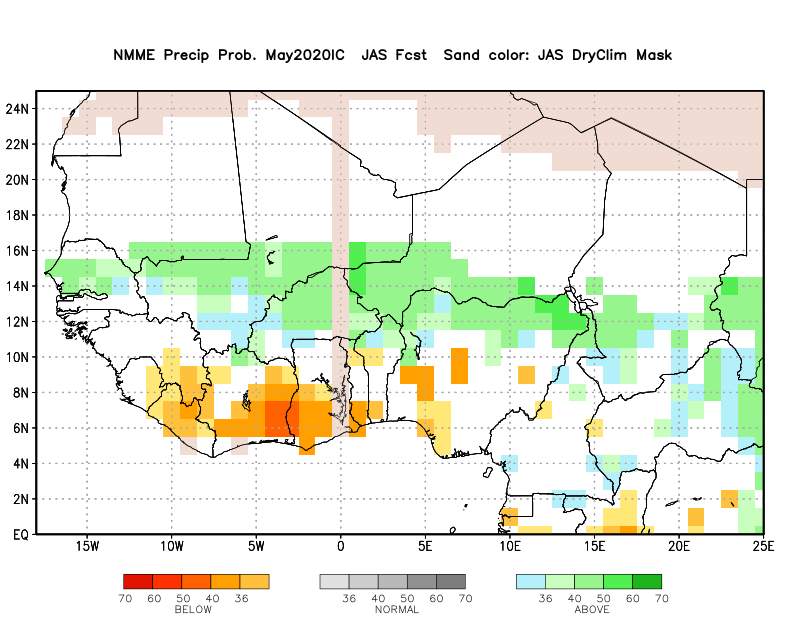 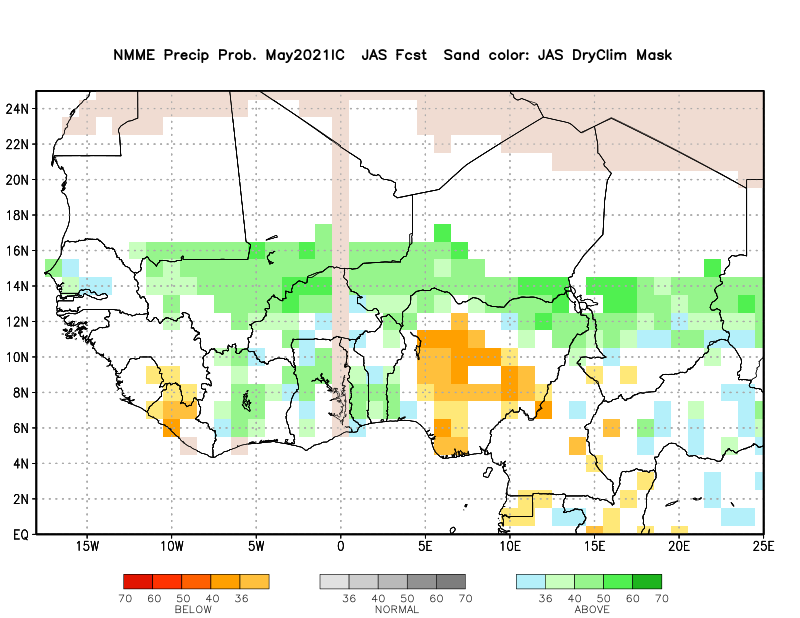 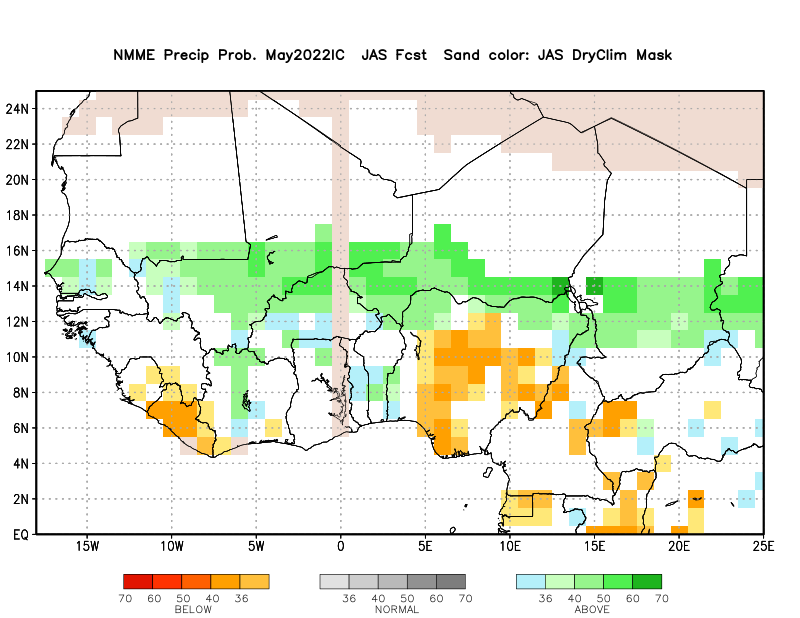 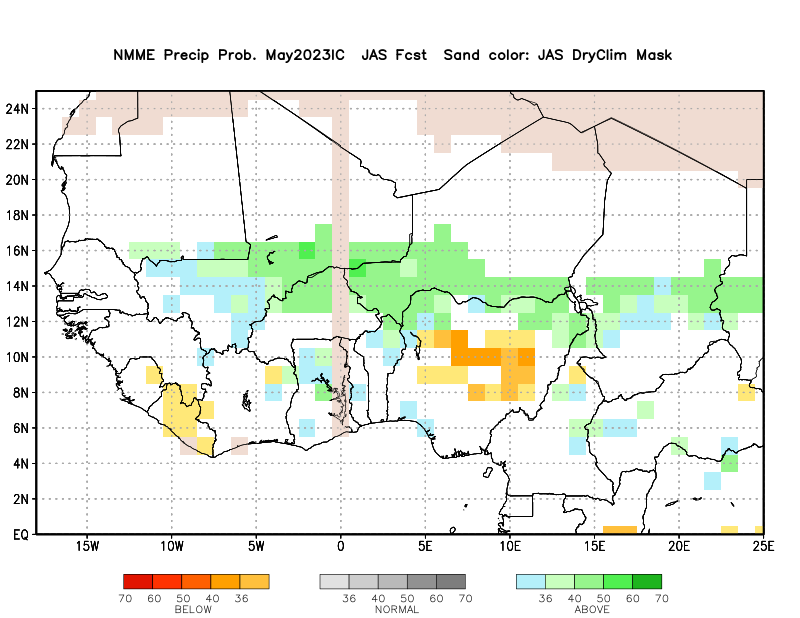 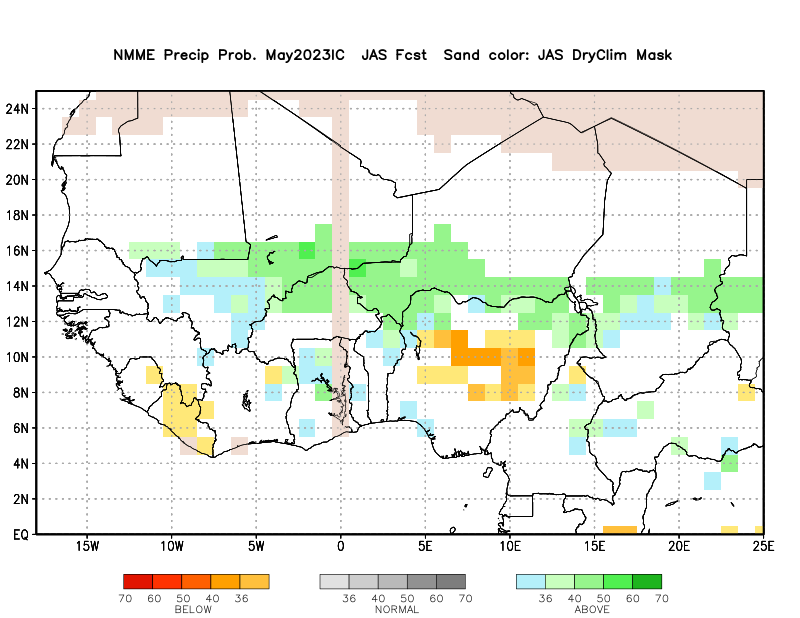 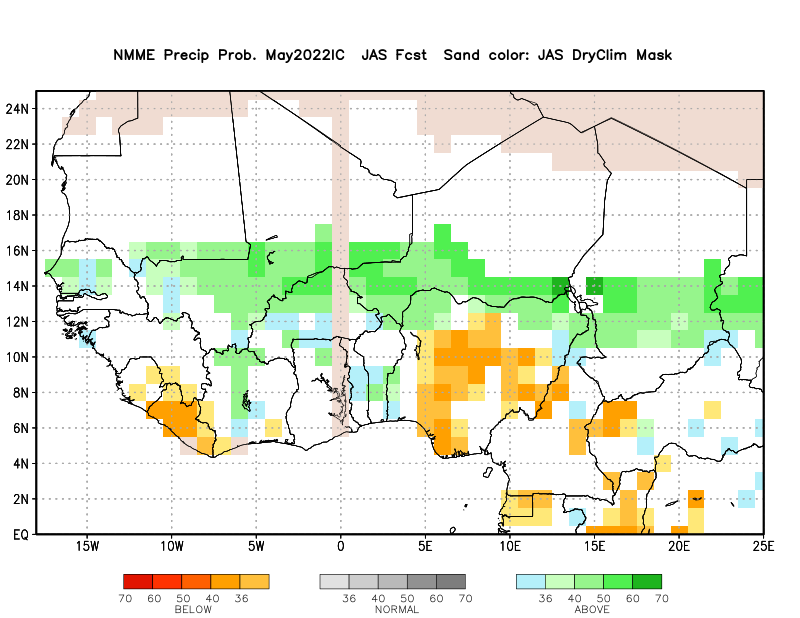 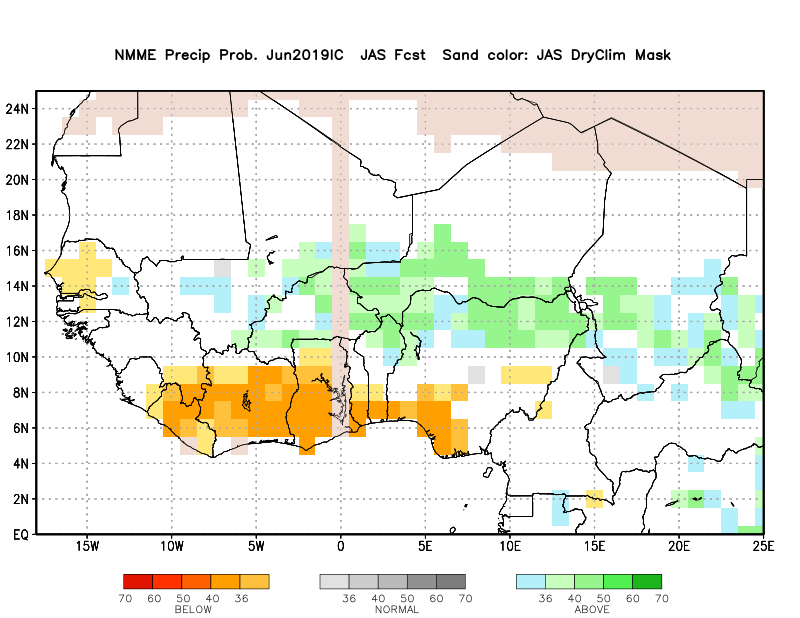 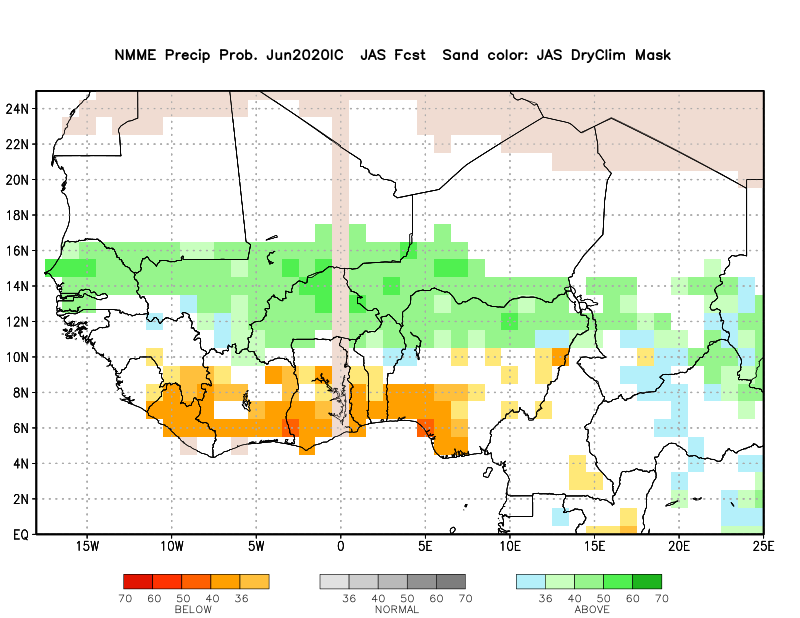 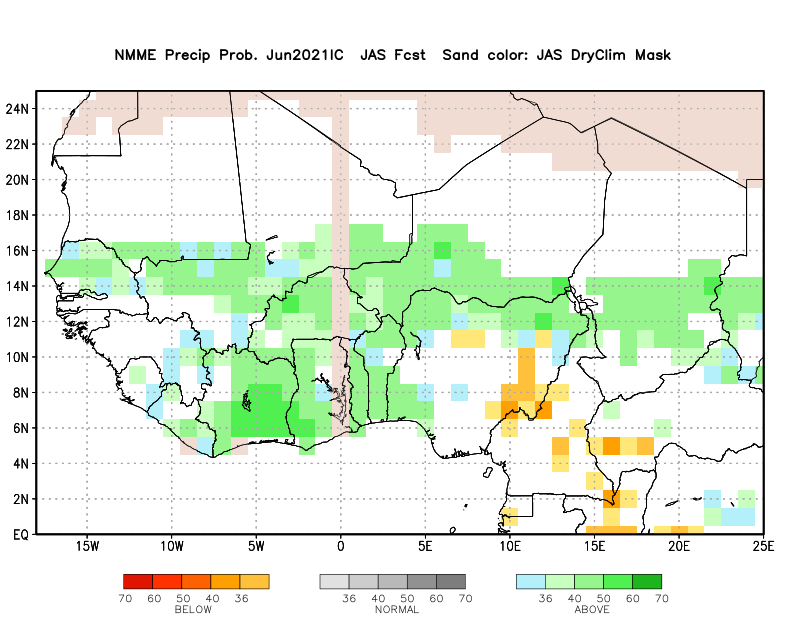 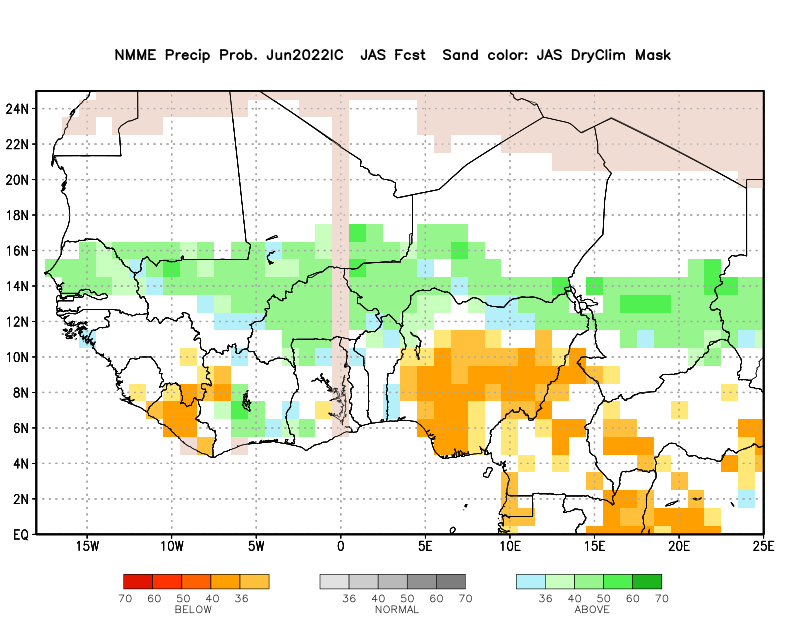 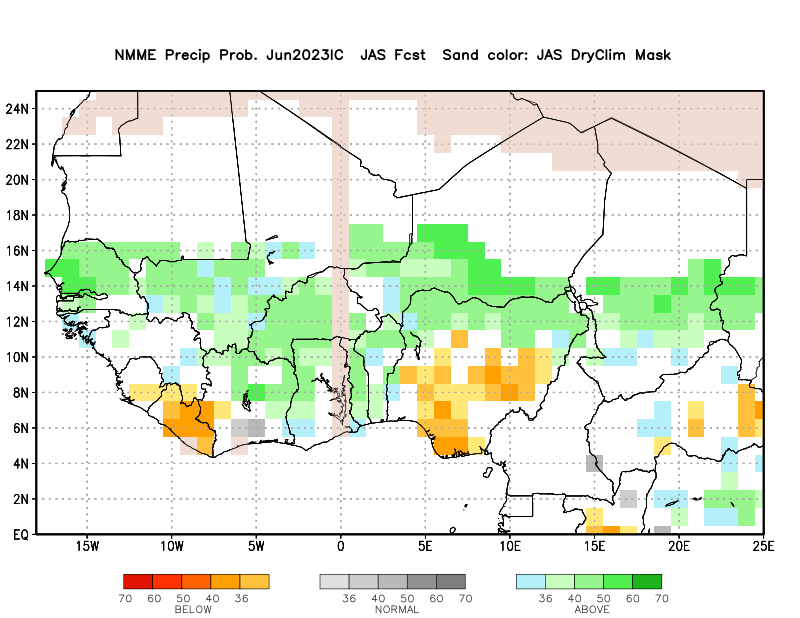 East Africa
NMME AUGUST IC and SEPTEMBER IC   OND FCST  MAPS
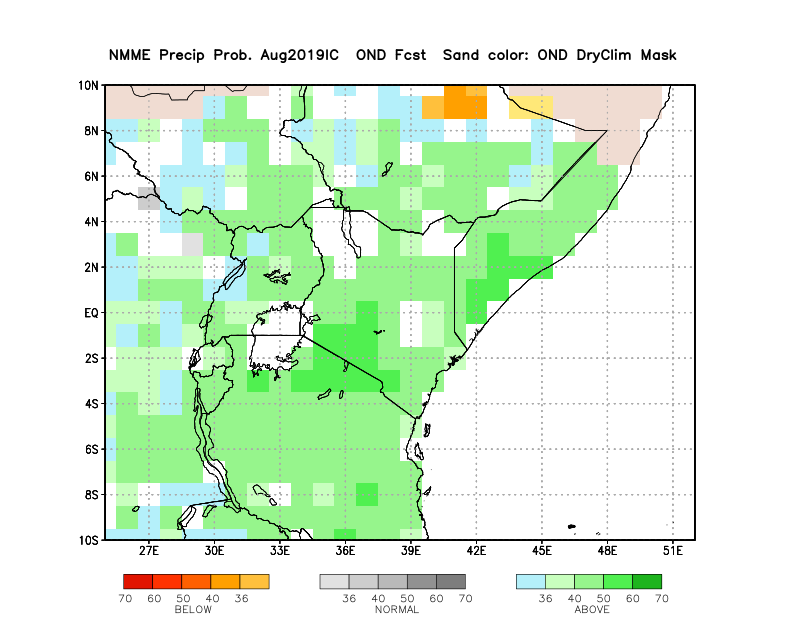 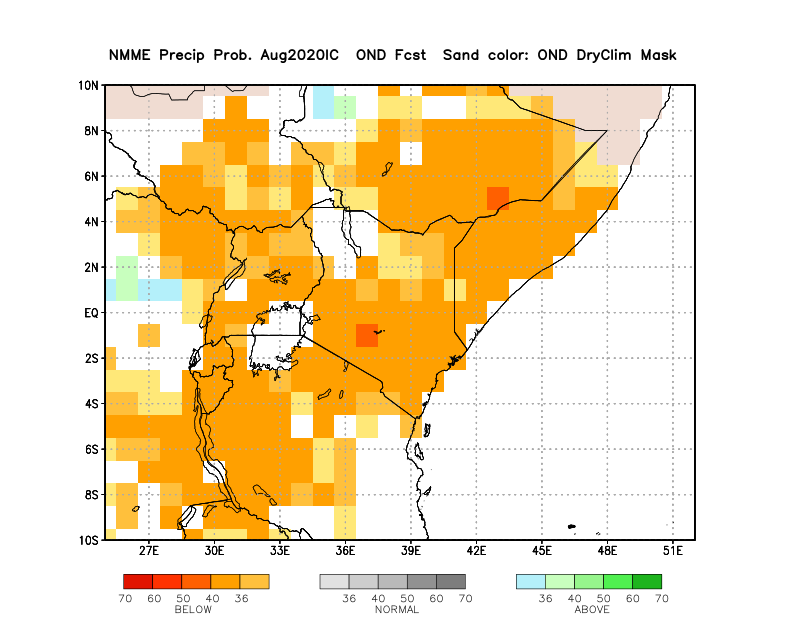 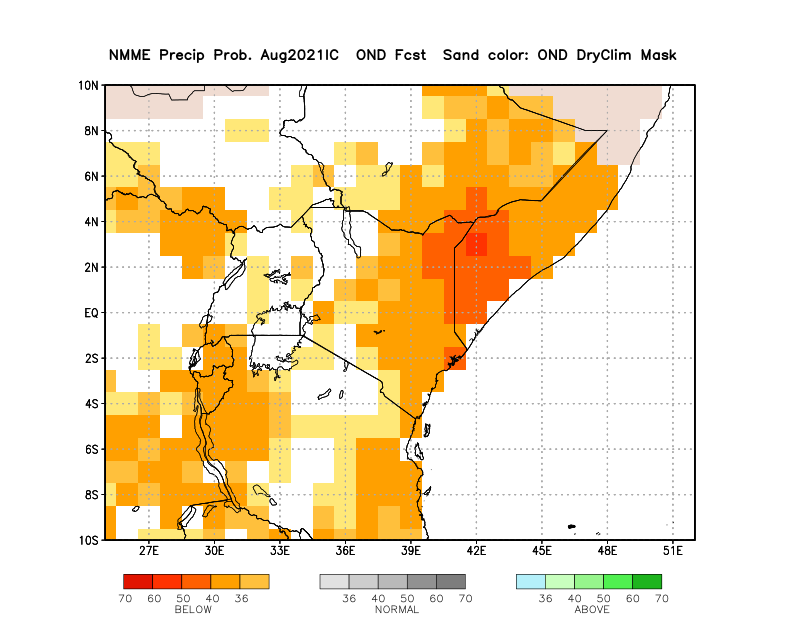 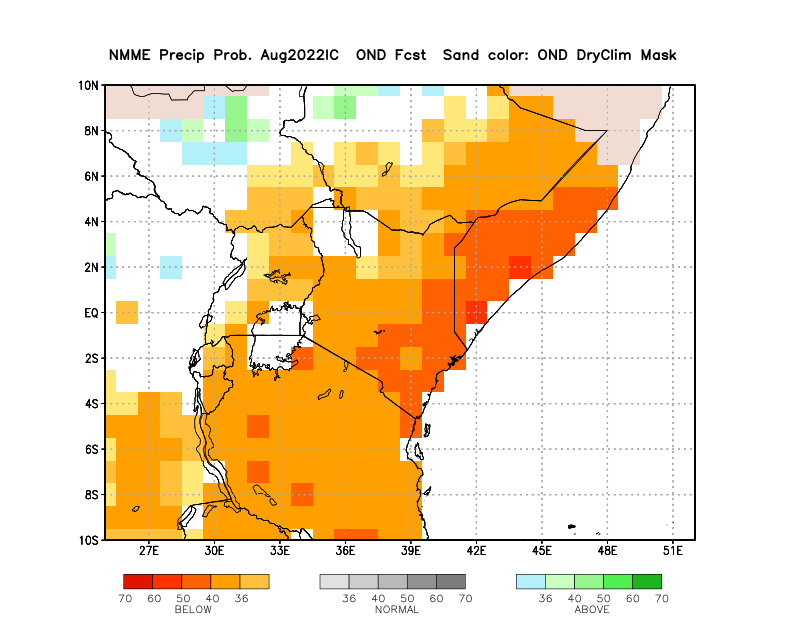 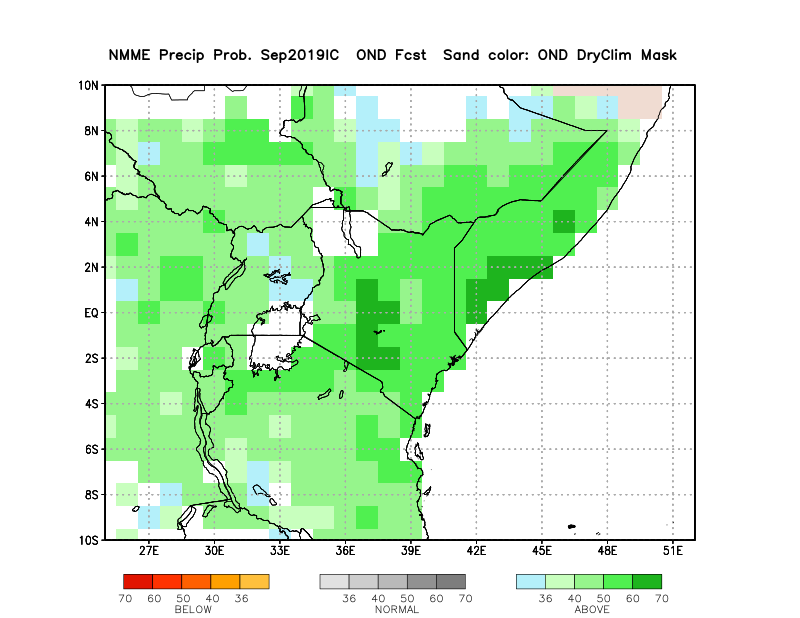 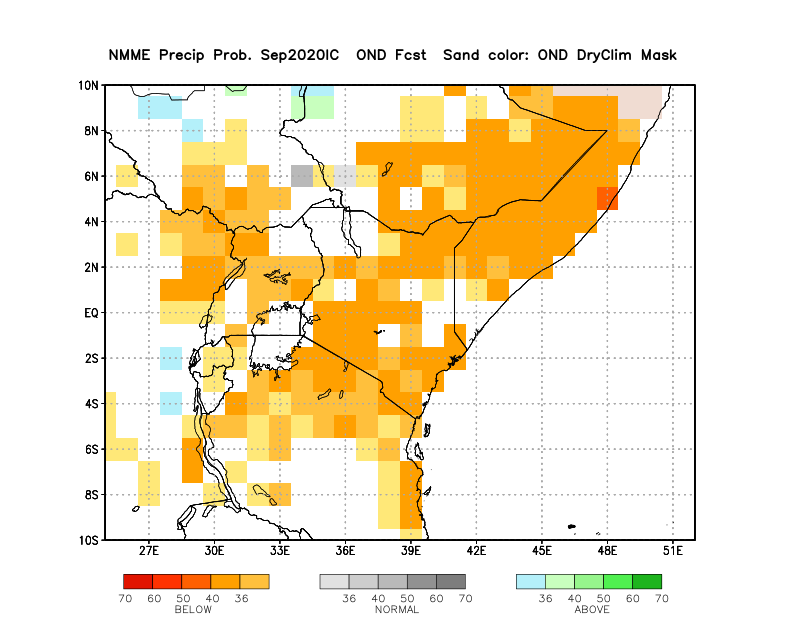 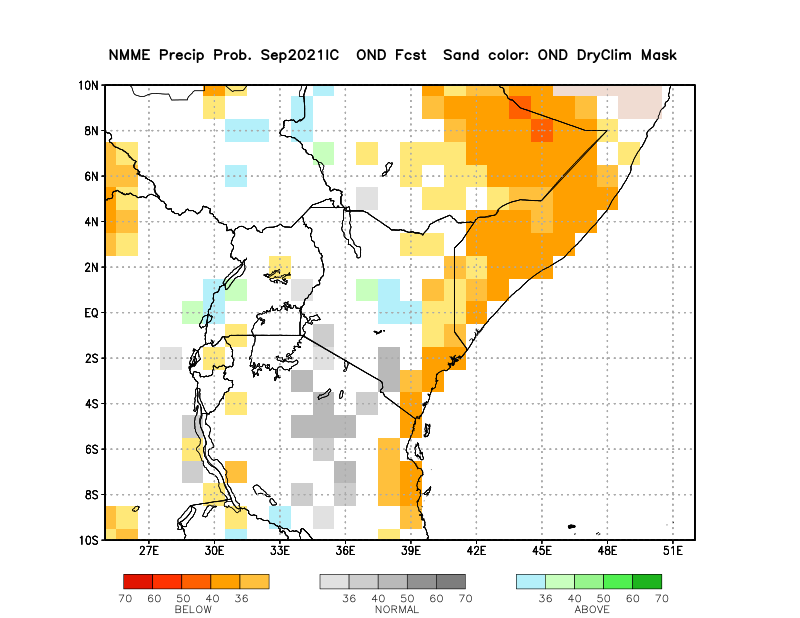 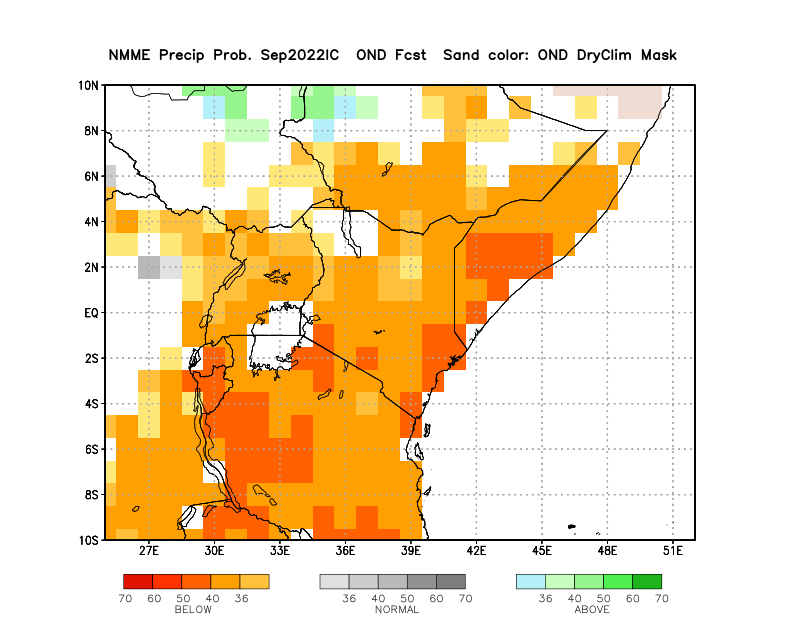 Southern Africa
NMME OCTOBER IC and NOVEMBER IC   DJF FCST  MAPS
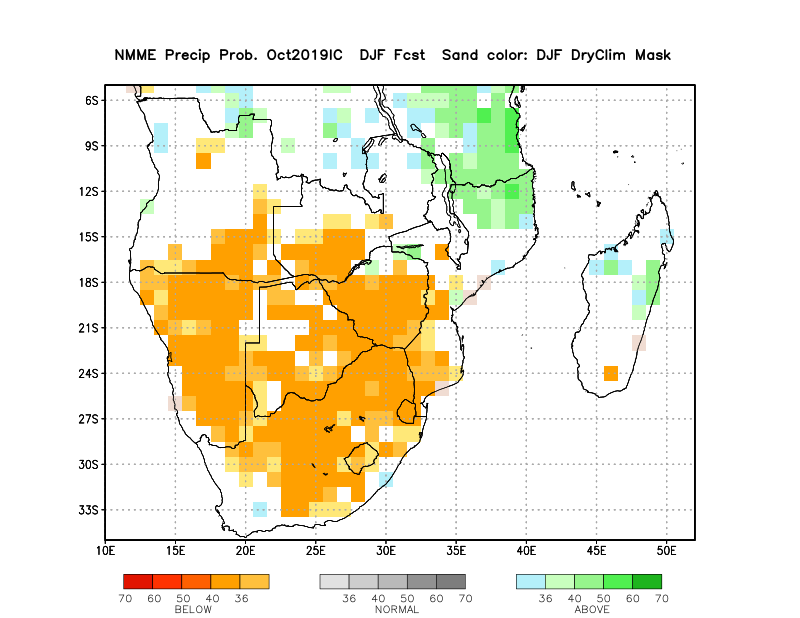 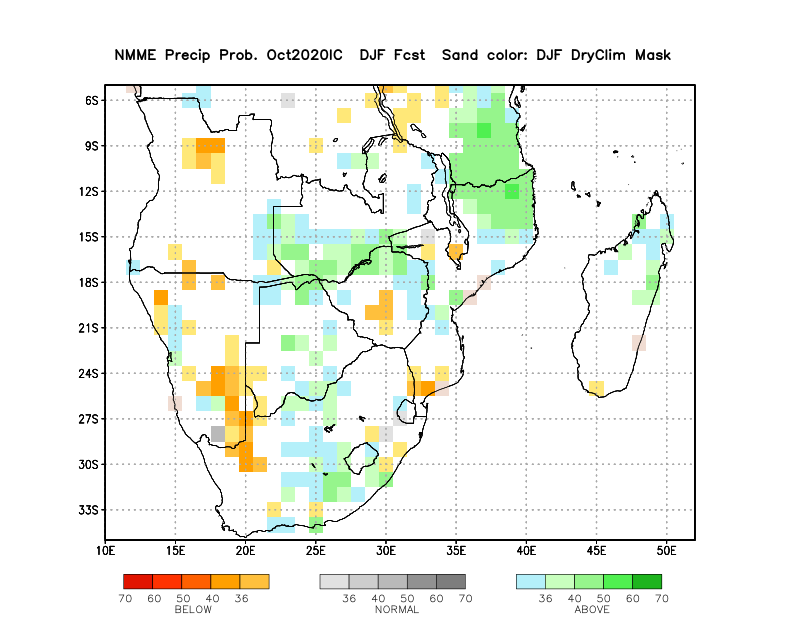 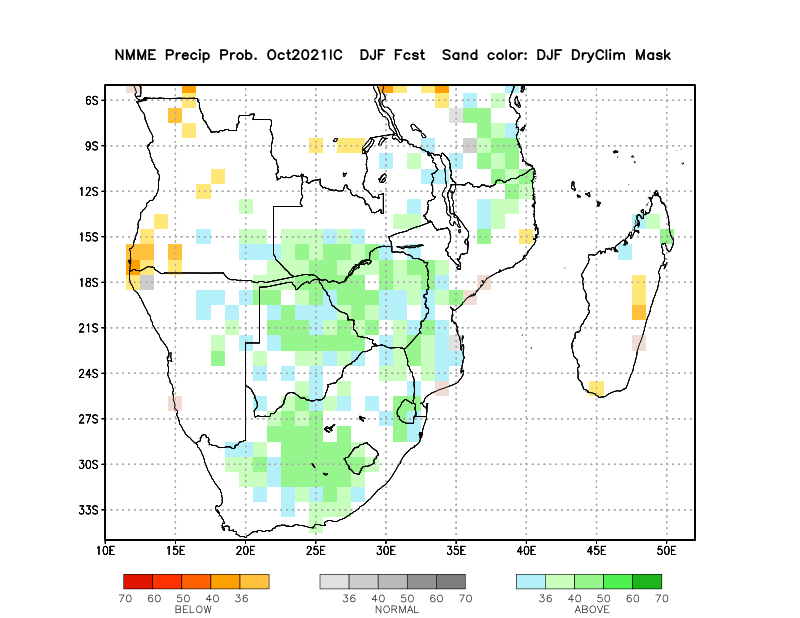 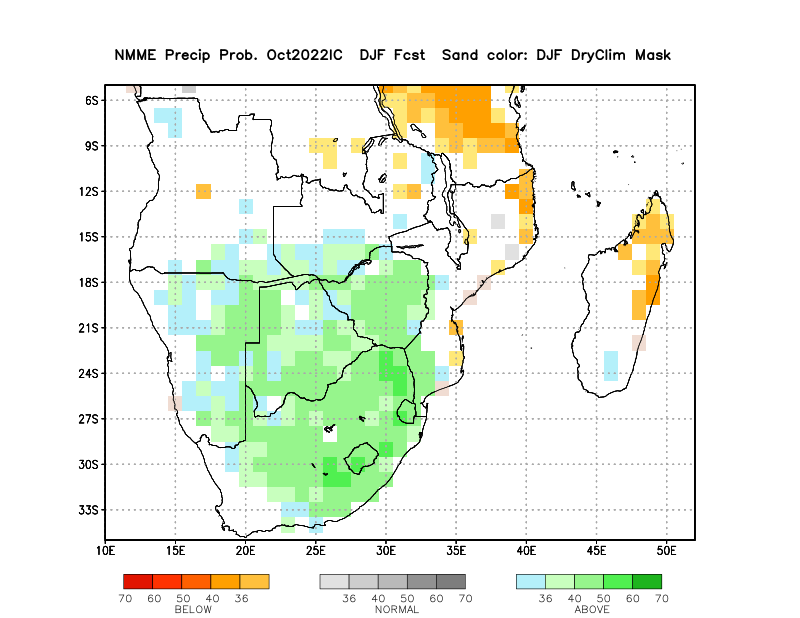 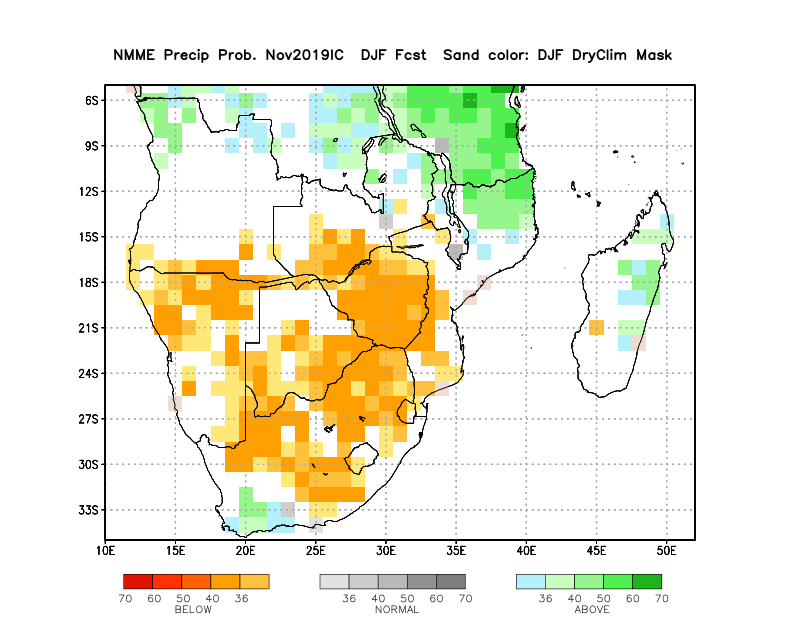 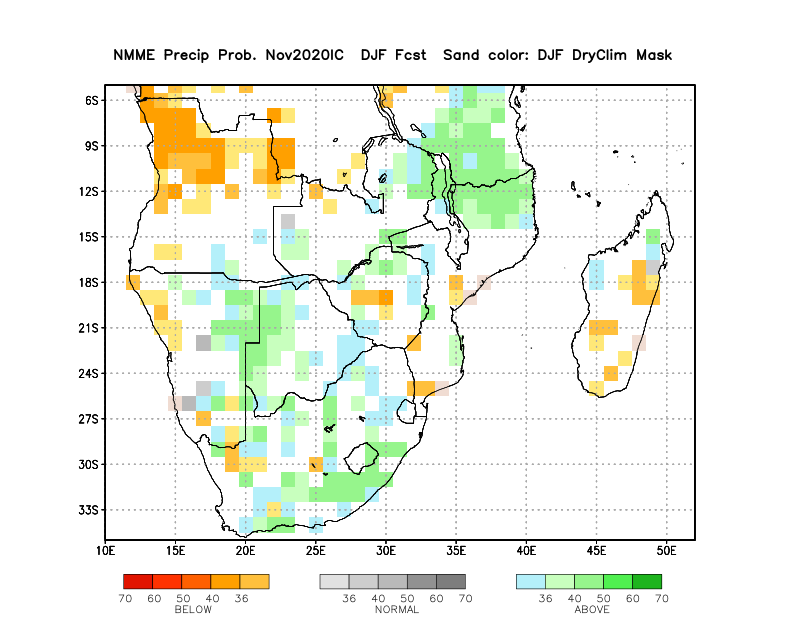 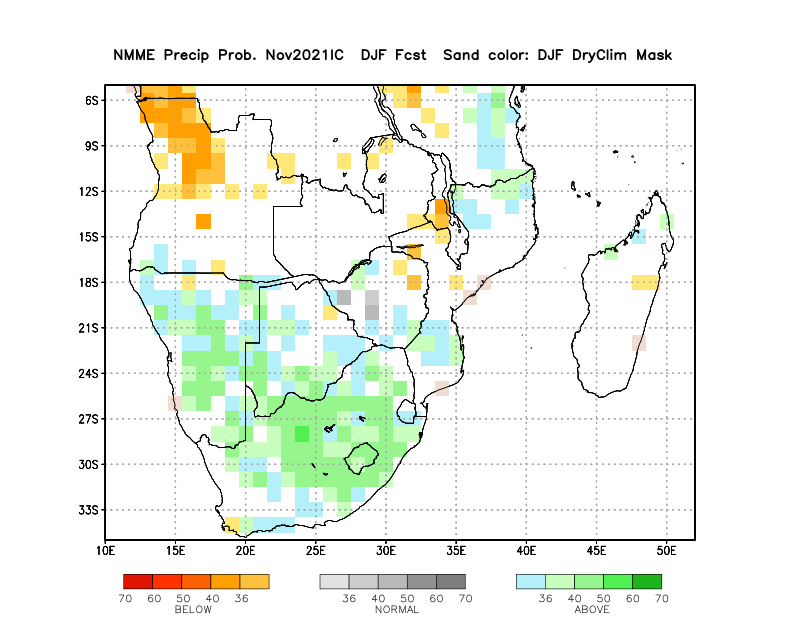 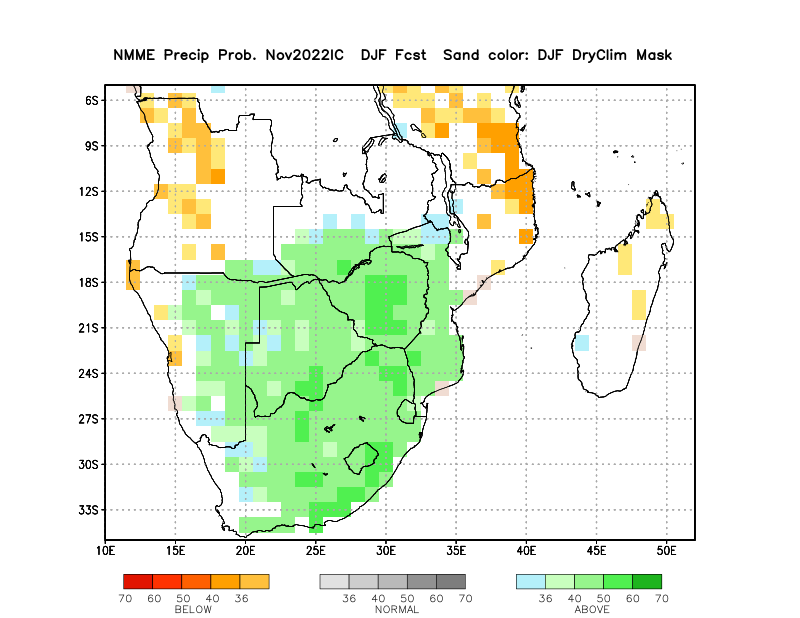